Opplevelsesfokus og mer kunnskap er nøkler!
Trond Øverås
Adm direktør / NordNorsk Reiseliv
Reiselivet i NN – diagnose ift konkurrentene
Analyse utarbeidet av Nordlandsforskning og Mimir i 2013 for NordNorsk Reiseliv.
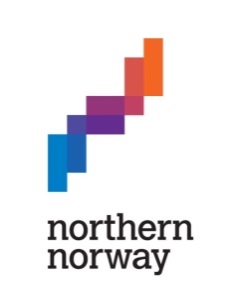 Definisjoner
Endringsanalyse – fra i går til i morgen
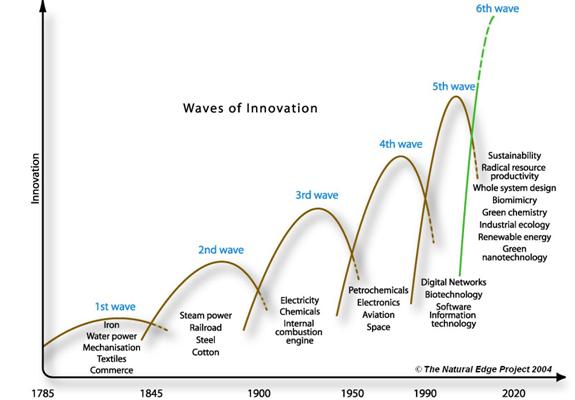 Vi må venne oss til å ri parallelle innovasjonsbølger.   

.
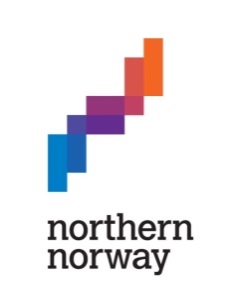 
û
Markedsføring – før og nå
Fra
Til
Fra bred markedstilnærming
Fra AIDA
Fra kampanjer 
Fra fokus produkt
Fra NNR’s språk i få kanaler
Fra måling av kun overnatting/ankomst
Fra måling av leads og reach
…til fokusert differensiering
…til kjøpskompleksitet og PMO
…til always-on og co-marketing
…til fokus kundeverdi
…til stammespråk i mange kanaler
…til opplevelsesomsetning og kundeopplevelsen
…til også engasjement og involvering
Fra marketing til management
Oppsummert
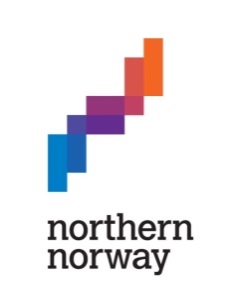 
û
Utvikling – før og nå
Fra
Til
Fra utviklingsprosjekter
Fra å gjøre utviklingsjobben alene 
Fra lineære faseinndelte utviklingsløp
Fra analyser og kvalifisert gjetning
Fra ressurs
Fra fokus på enkelt bedrift og destinasjon sitt ansvar
…til en always-on innovasjonskultur
…til å invitere kundene inn
…til sirkulære løp der MF og utv. er to sider av samme sak 
…til også testing, prøving og læring

…til kundeverdi som viktigste utg pkt
…til helhetstenkning og felles ansvar for systemer, profesjonalisering, kvalitetssikring og utvikling
Fra skrivebord til feltarbeid og fra utviklingstiltak 
til innovasjonskultur
Oppsummert
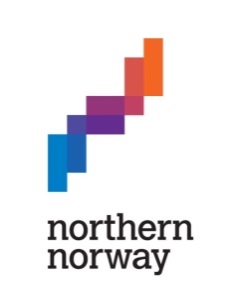 Sosio-demografiske tvillinger
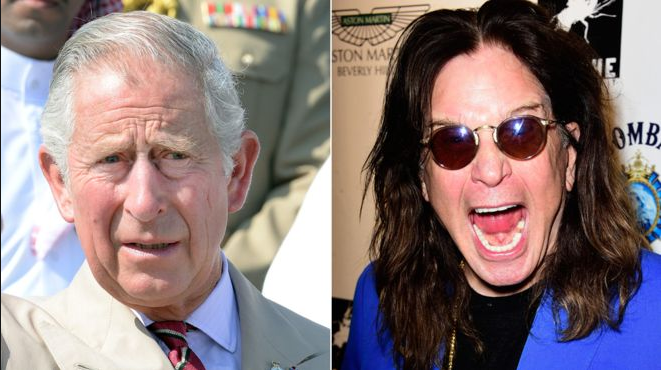 Relativt like sosio-demografisk – ulike mtp motivasjon og behov!
= vi må ha en annen tilnærming enn vi har hatt tidligere
ift utvikling og kommunikasjon
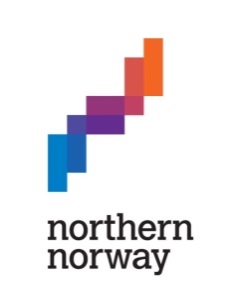 Klassisk
Overordnede målgrupper/drivere for Nord-Norge
Aktiv, utovervendt deltakelse
Baseferie-orientert
Rundreise-orientert
Fordypende, innovervendt deltakelse
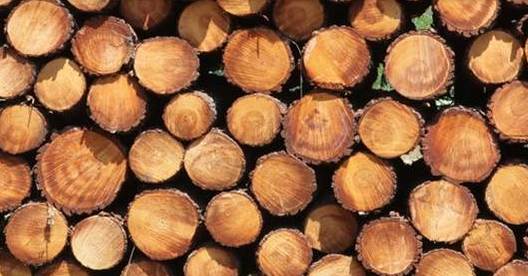 Et opplevelseskonsept er en:

samling utvalgte ressurser, produkter, tjenester og opplevelser 

orkestrert rundt en kundereise fra A til Å

dramatisert gjennom en fortelling eller et tema 

utviklet og levert ut fra bestemte verdier

og kommunisert enhetlig til målgruppa
Hel ved fra markedsføring til leveranse!
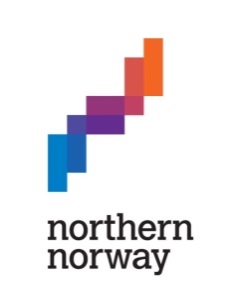 3 piloter i 2016
Northern Time Out
Velværeturisten/wellness. Samarbeid med Visit Bodø og bedr. i Salten
Northern Culture
Kulturturisten. Samarbeid med Visit Harstad og bedr. i Harstad
Northern Birding
Fugleinteresserte turister. Samarbeid med Tormod Amundsen og bedr. i Varanger
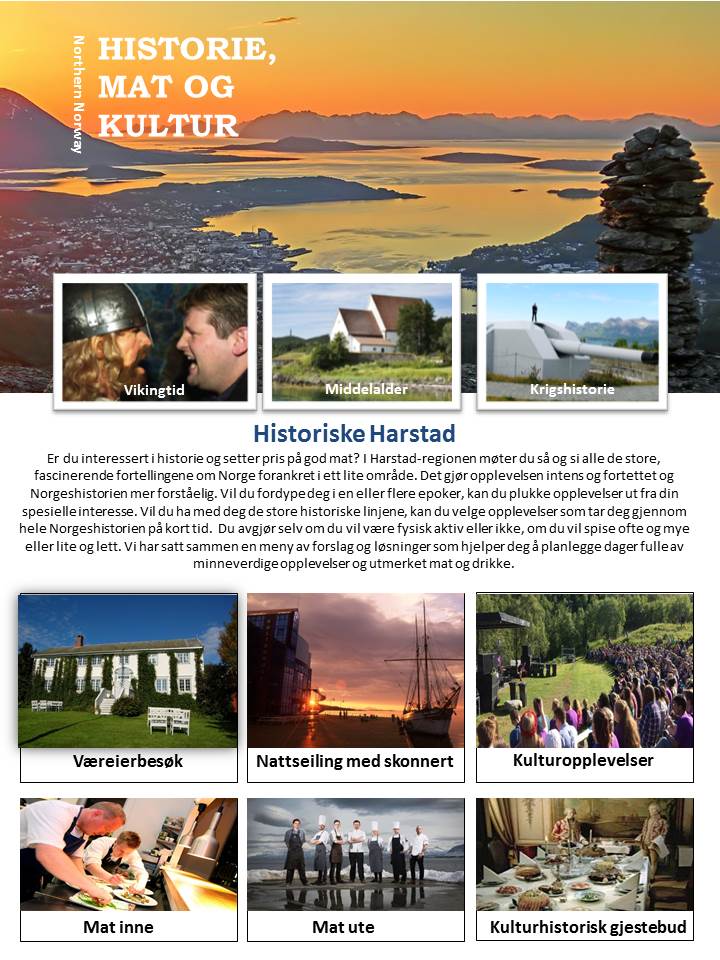 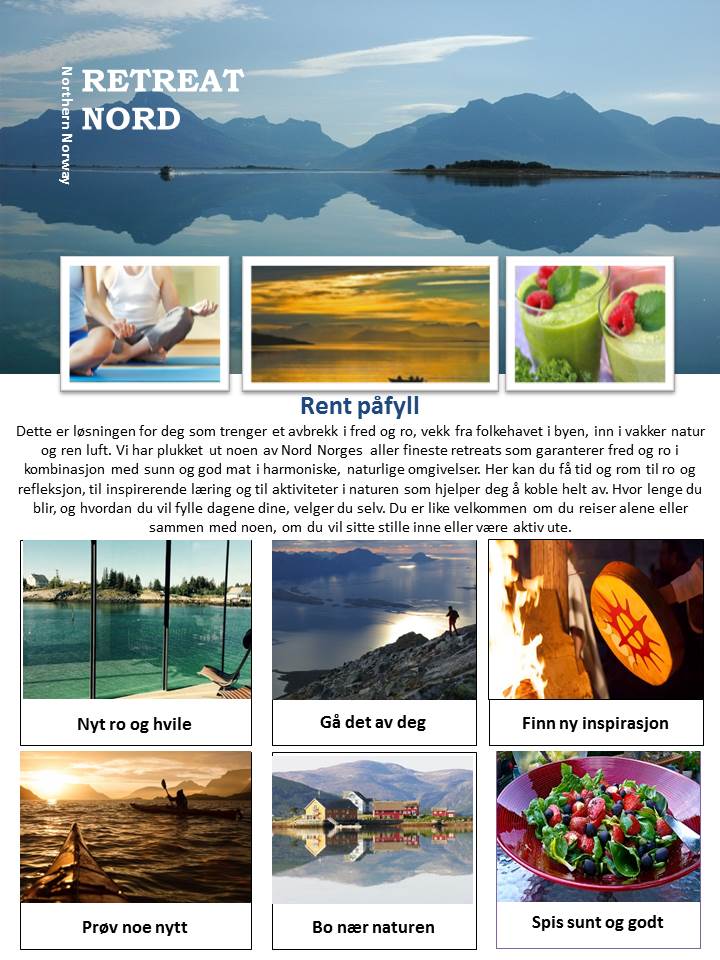 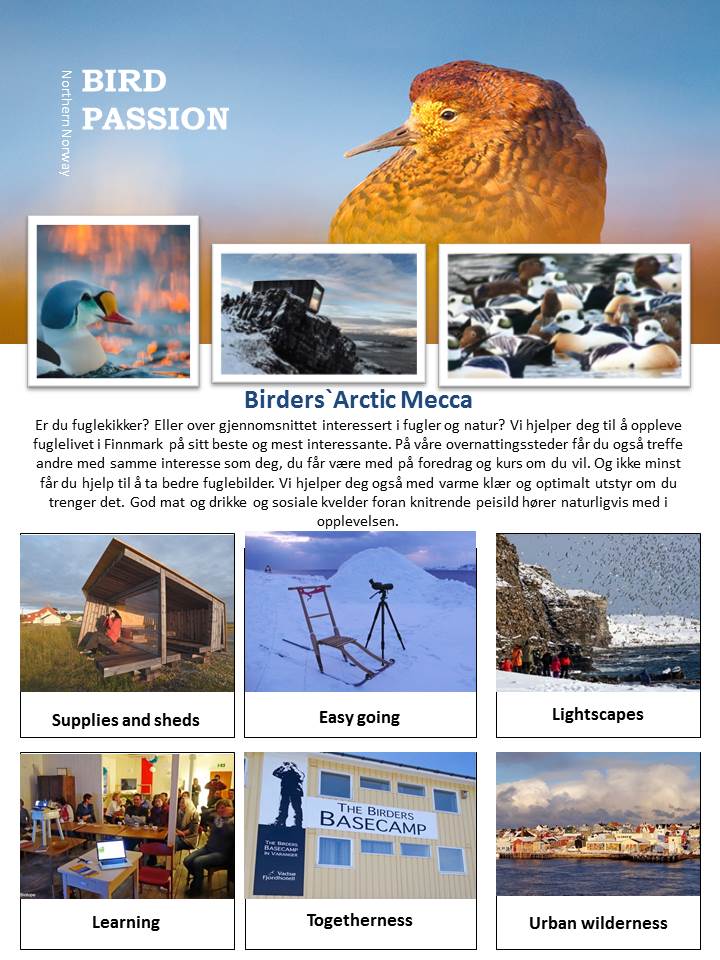 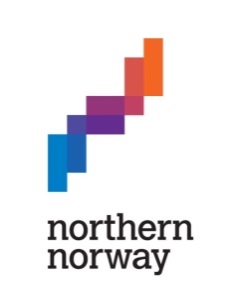 Faser i pilotene
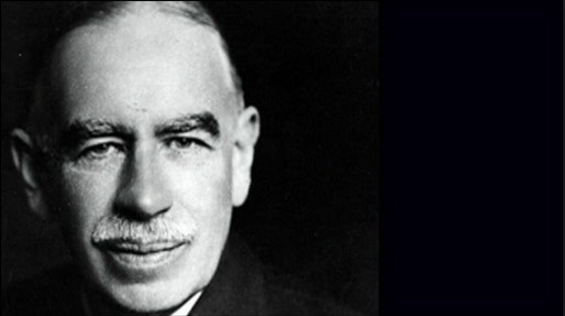 «The difficulties lies, 
not in the the new ideas, but in escaping from 
the old ones»
John Maynard Keynes
1883 – 1946